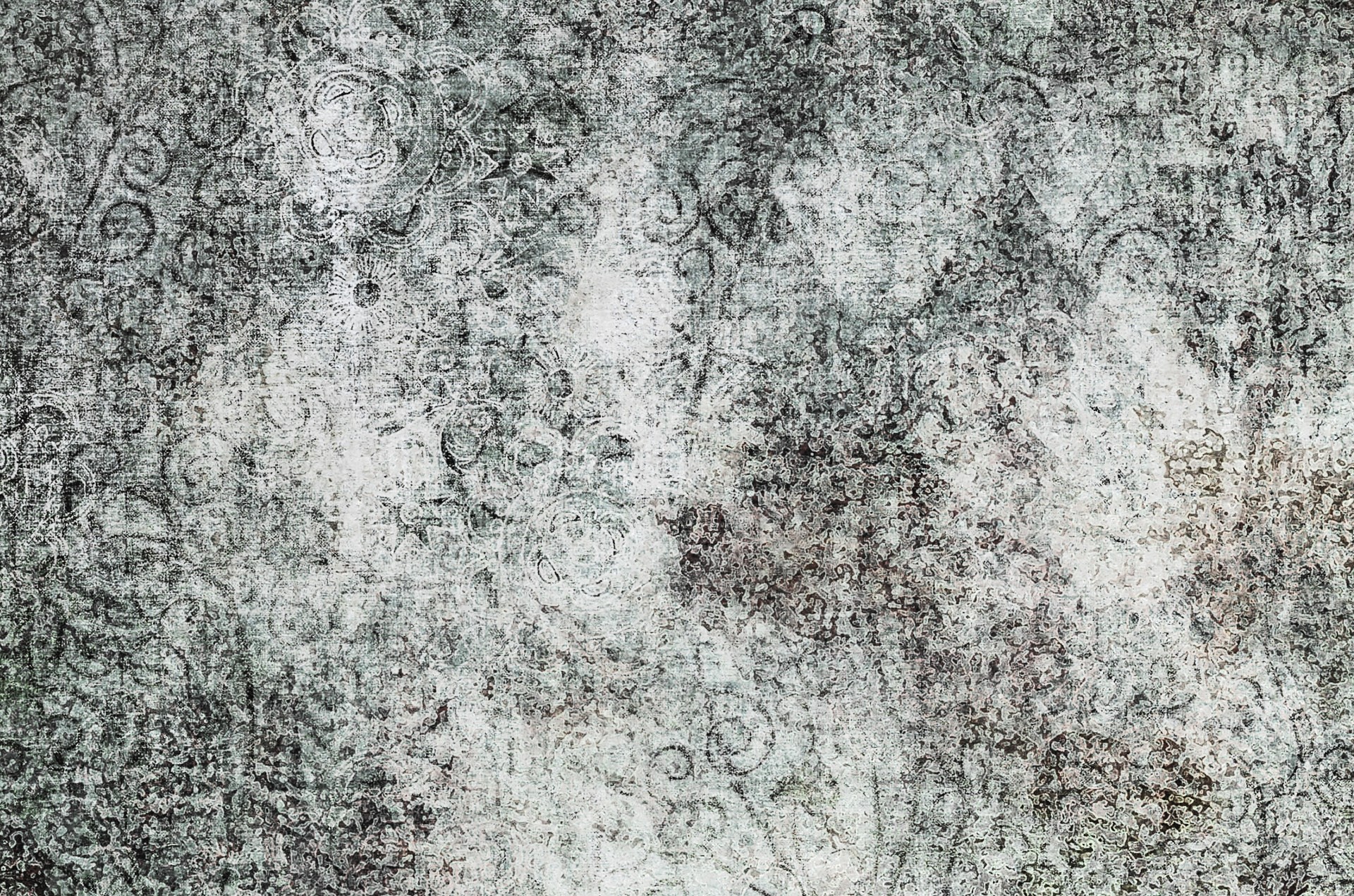 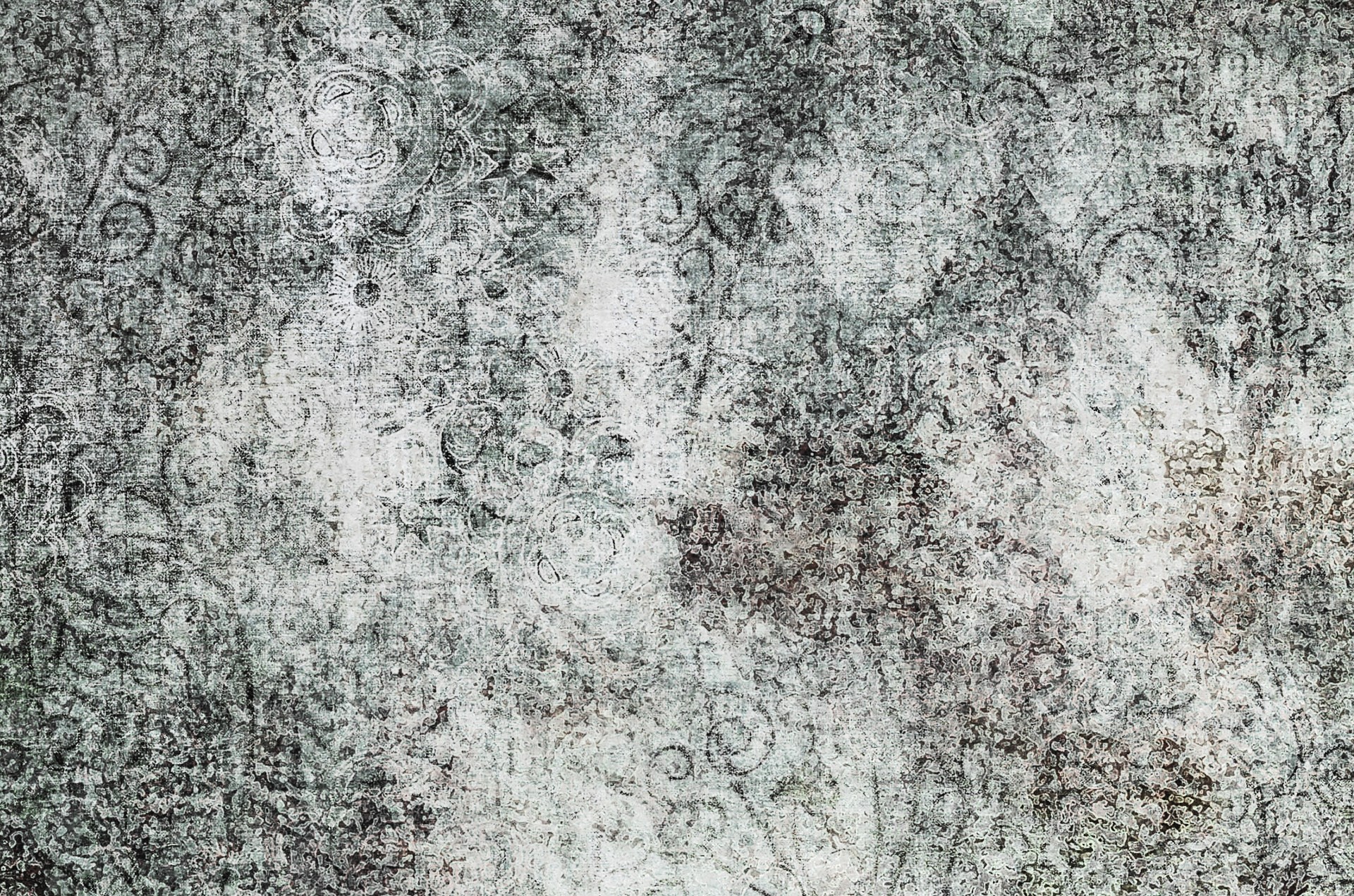 Reason
			 
     Bible				   Human Experience

					   Church Tradition
Compared
to
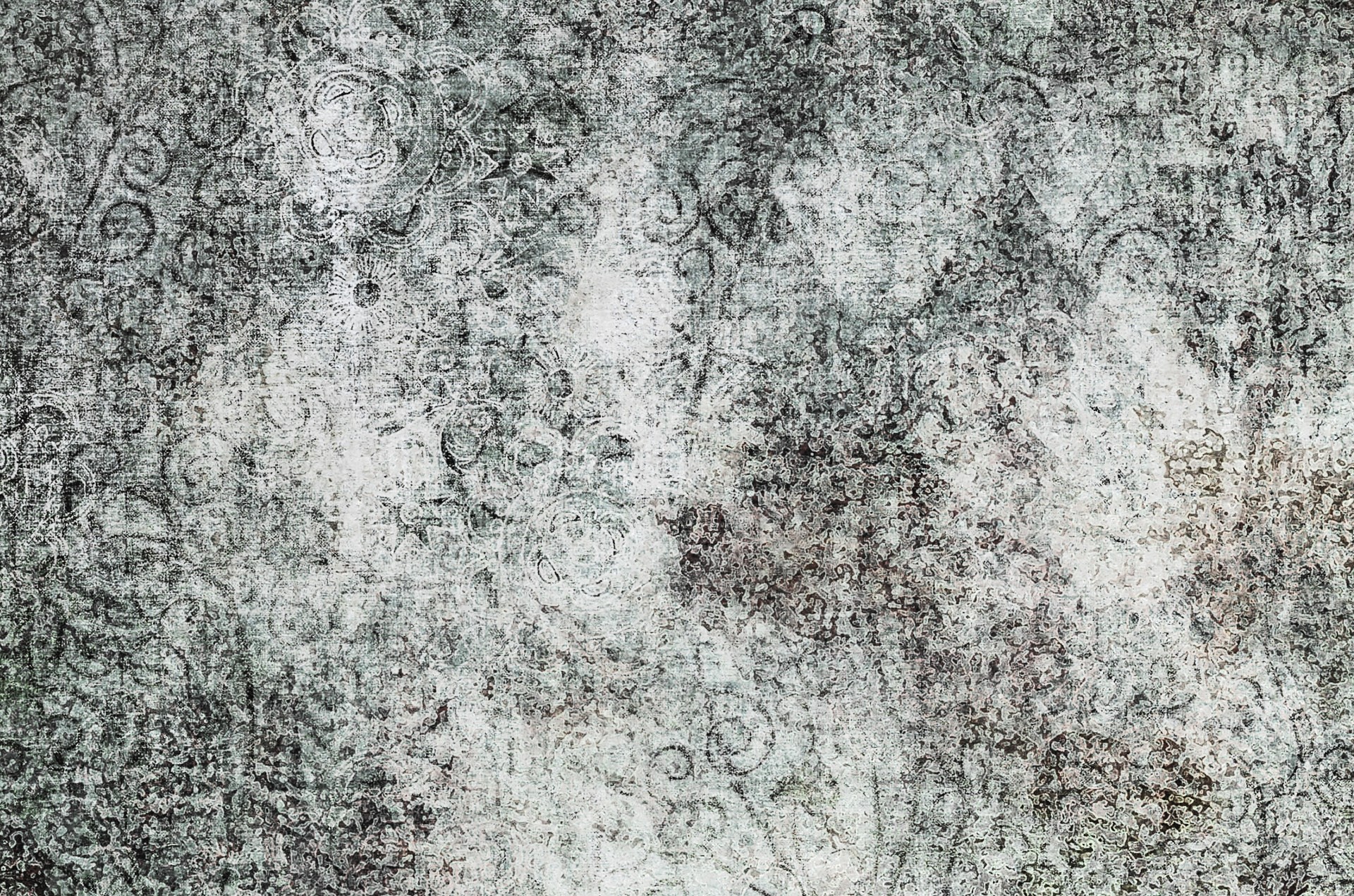 Reason “My thoughts are not your 				  thoughts…” Isa 55:8
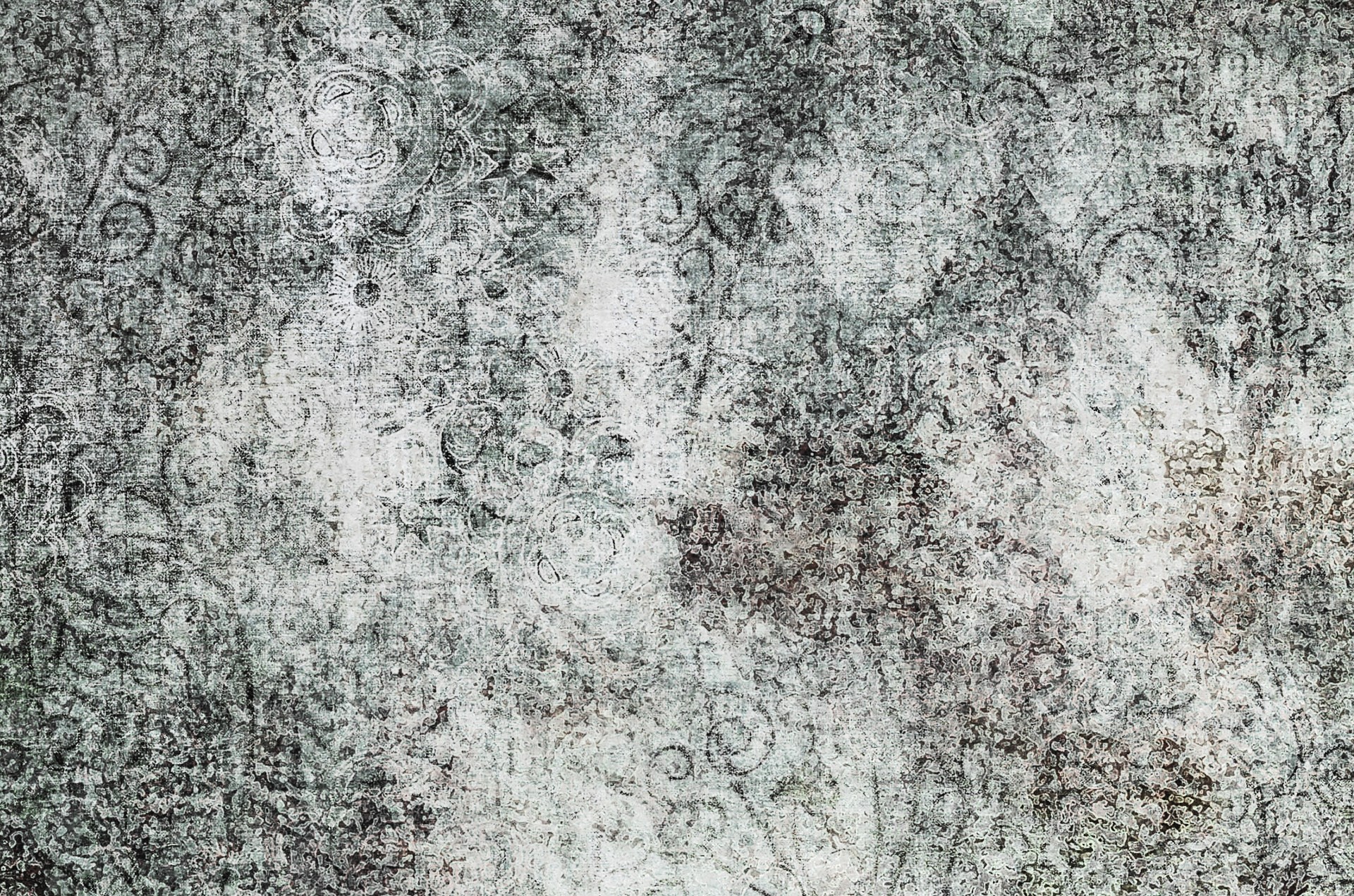 Reason “My thoughts are not your 				  thoughts…” Isa 55:8

  Human Experience – Moses told to 			speak to rock…Moses struck 			the rock… Num 20:8-12
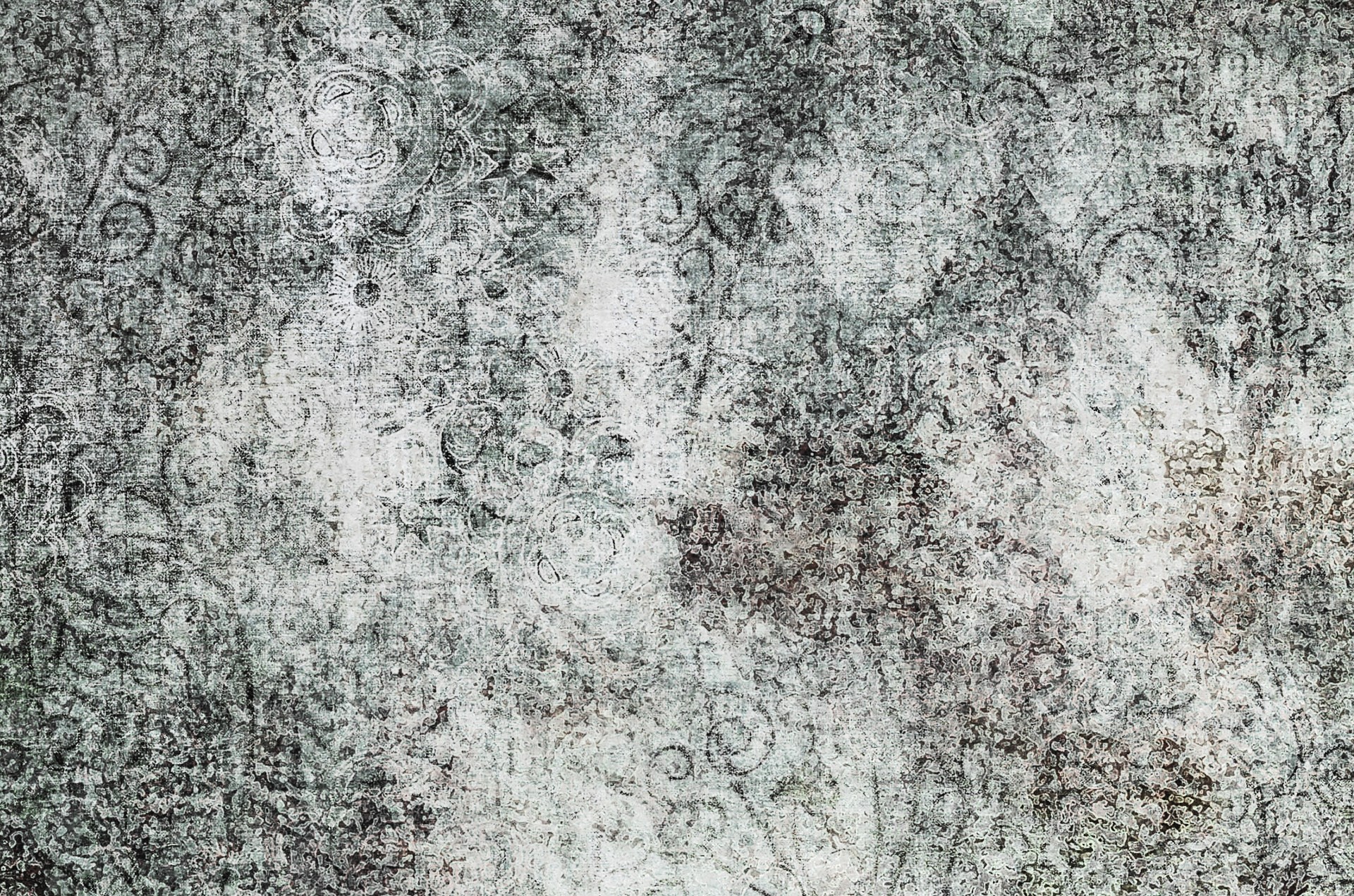 Reason “My thoughts are not your 				  thoughts…” Isa 55:8

  Human Experience – Moses told to 			speak to rock…Moses struck 			the rock… Num 20:8-12

  Church Tradition – “Hypocrites...you 			teach your traditions as doctrine”
		Mt 15:7-9
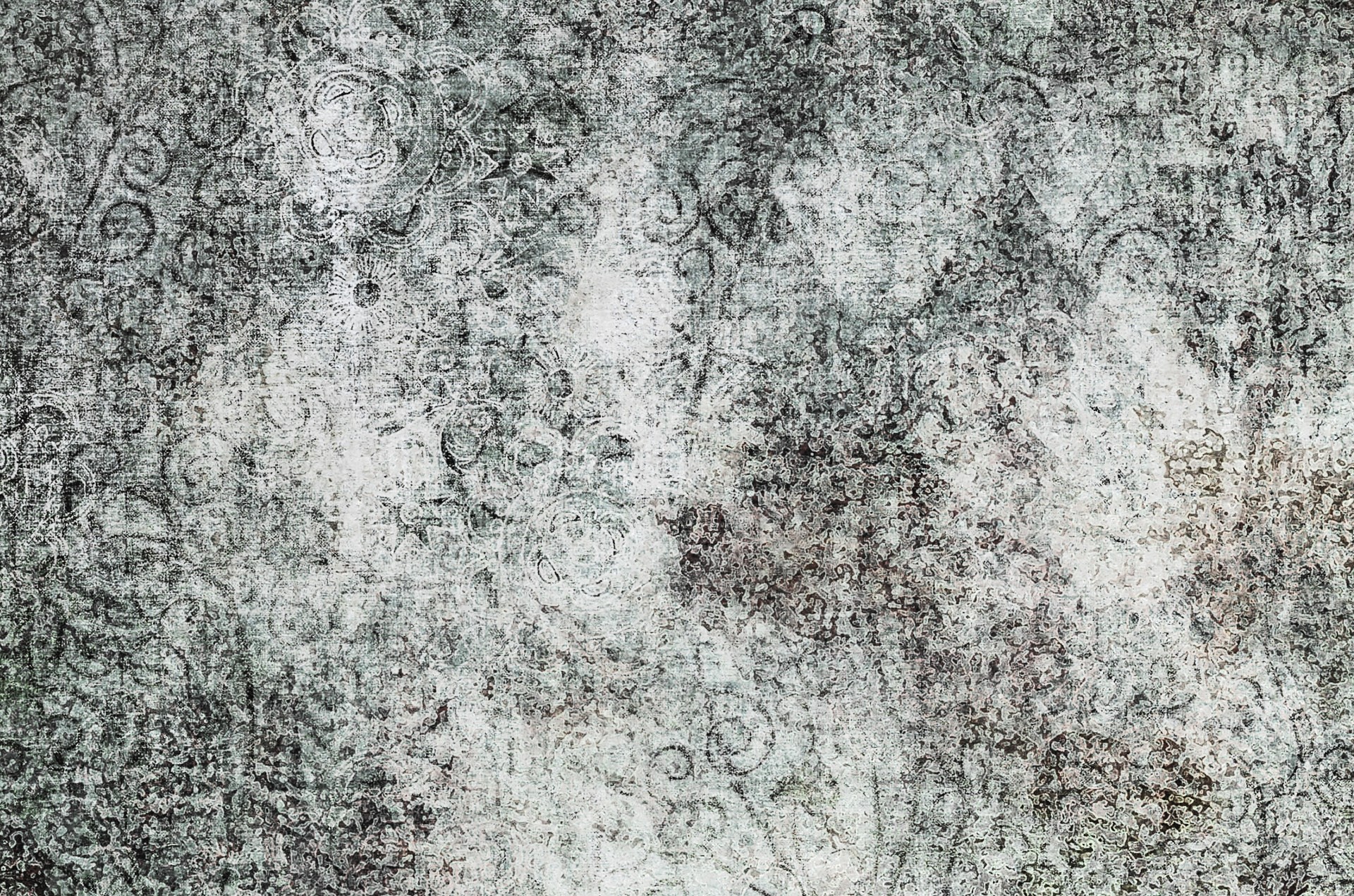 Reason
			 ?
     Bible				   Human Experience

					   Church Tradition
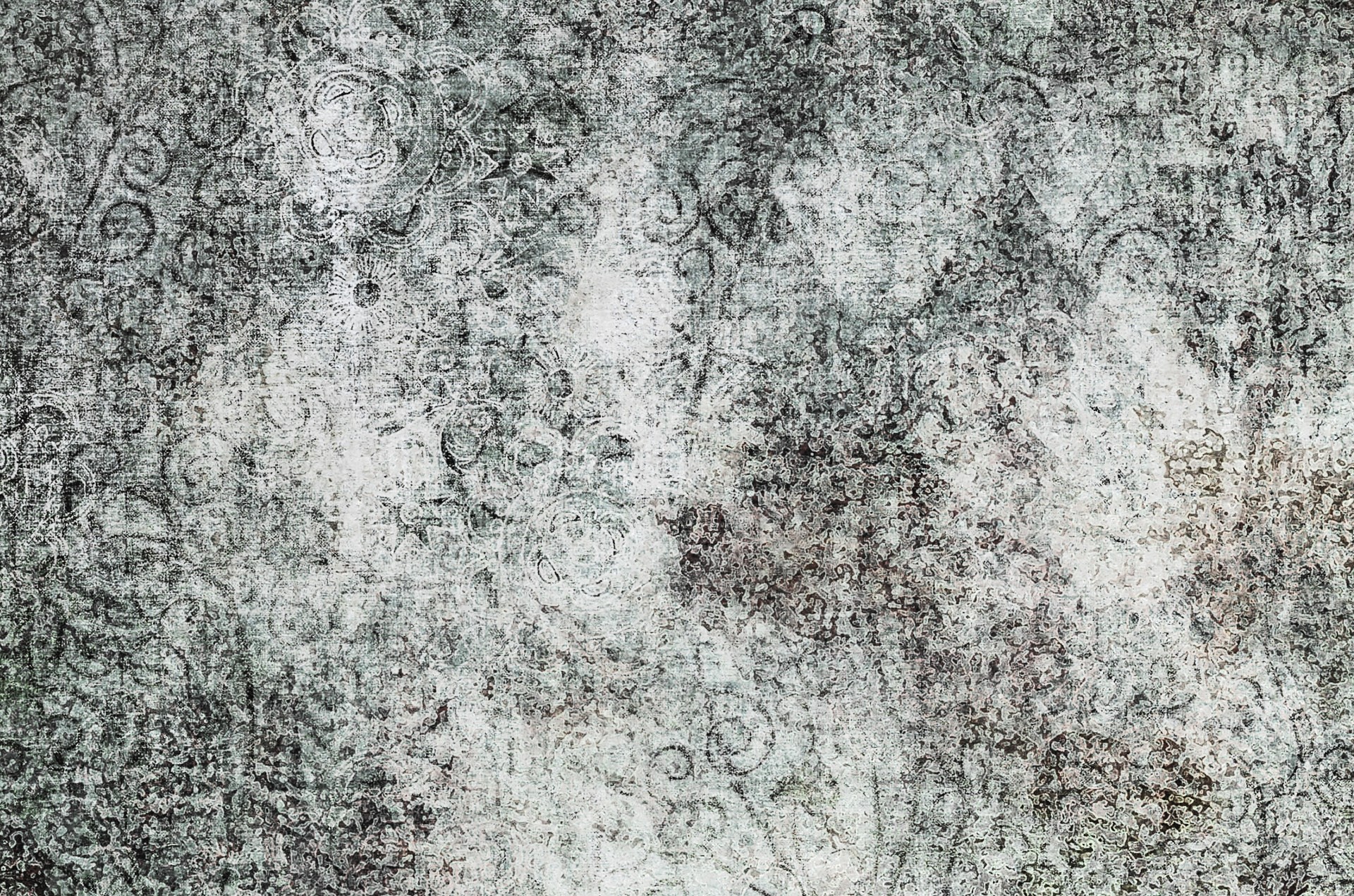 Reason, Human Experience, Church Tradition


					BIBLE
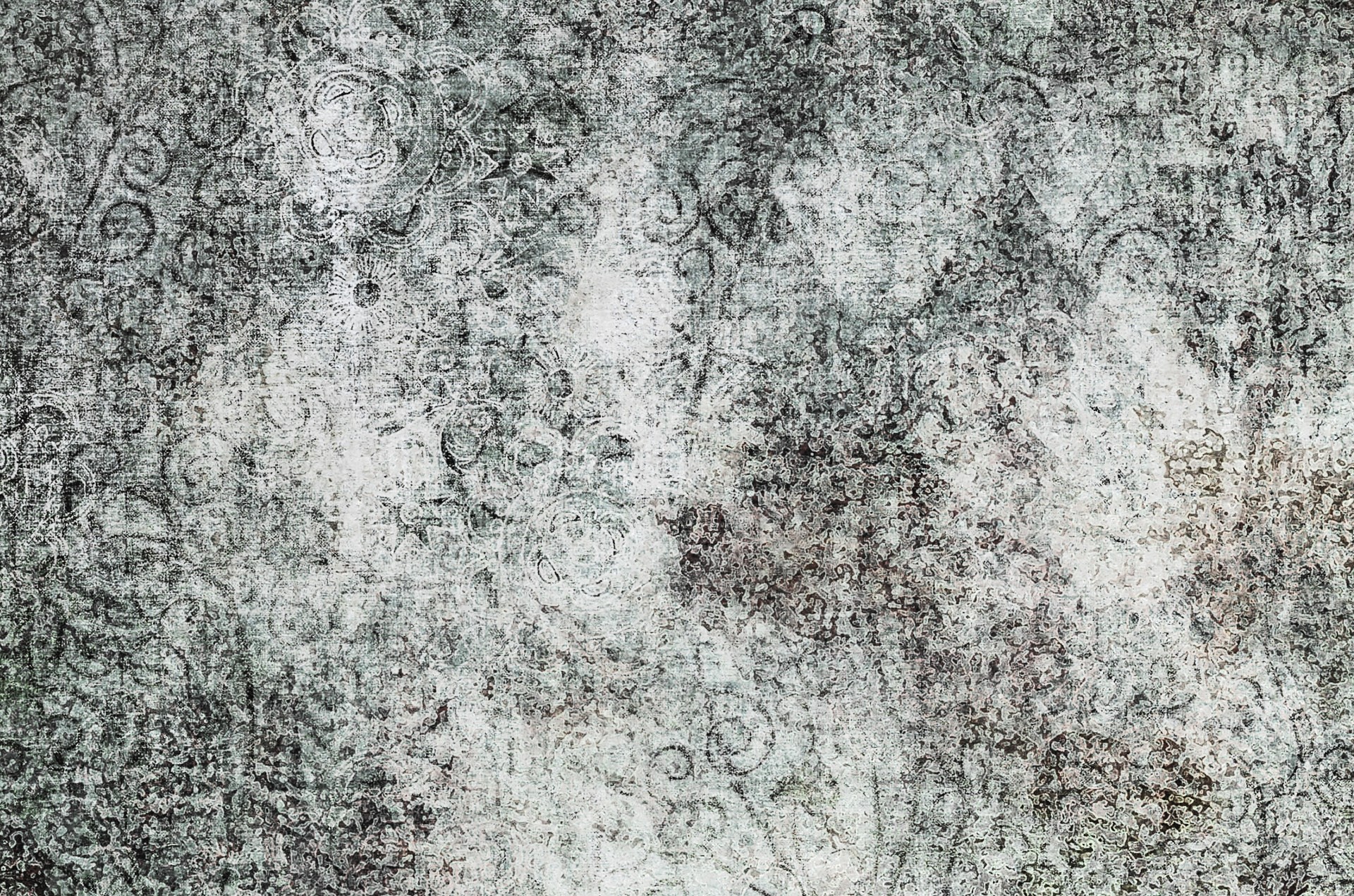 1 Corinthians 6:9,10
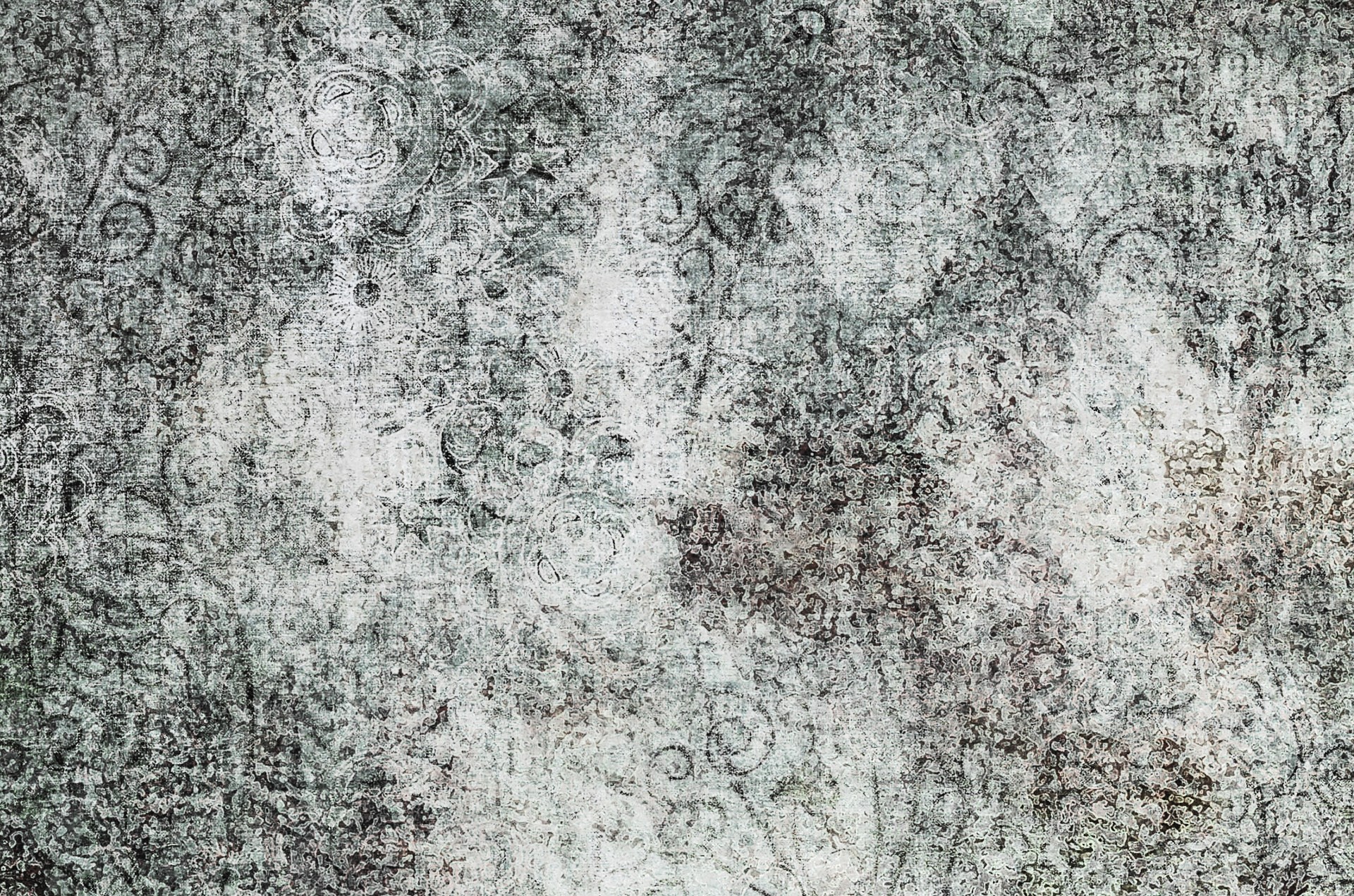 1 Corinthians 6:9,10

		   SUSTAINABLE ??
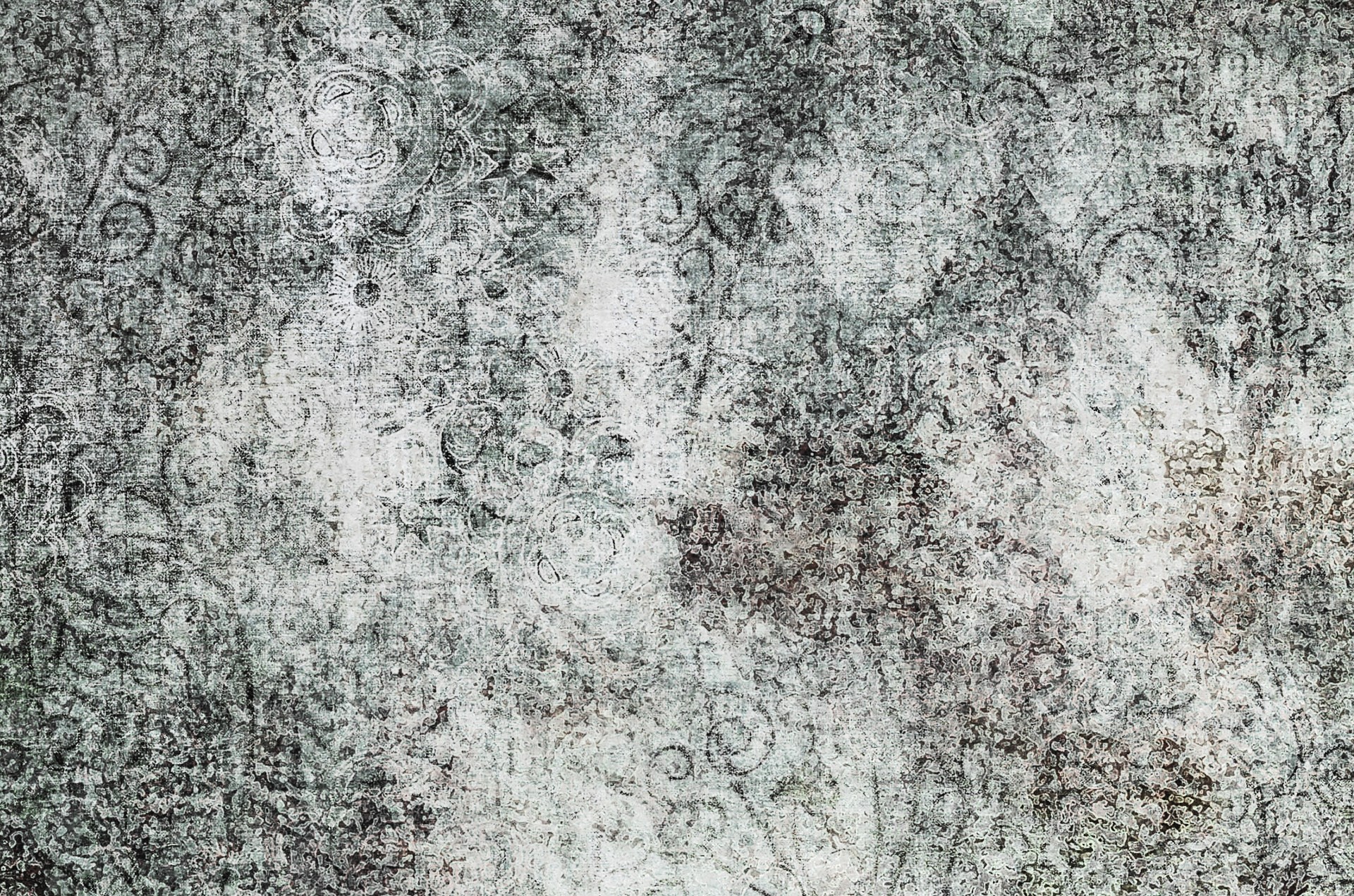 “Oh how I love Your law…You through 	Your commandments, make me wiser 	than my enemies…I have more 	understanding than all my teachers…
	I understand more than the aged, 	because I keep your precepts.”
					
			Psalm 119: 97-100
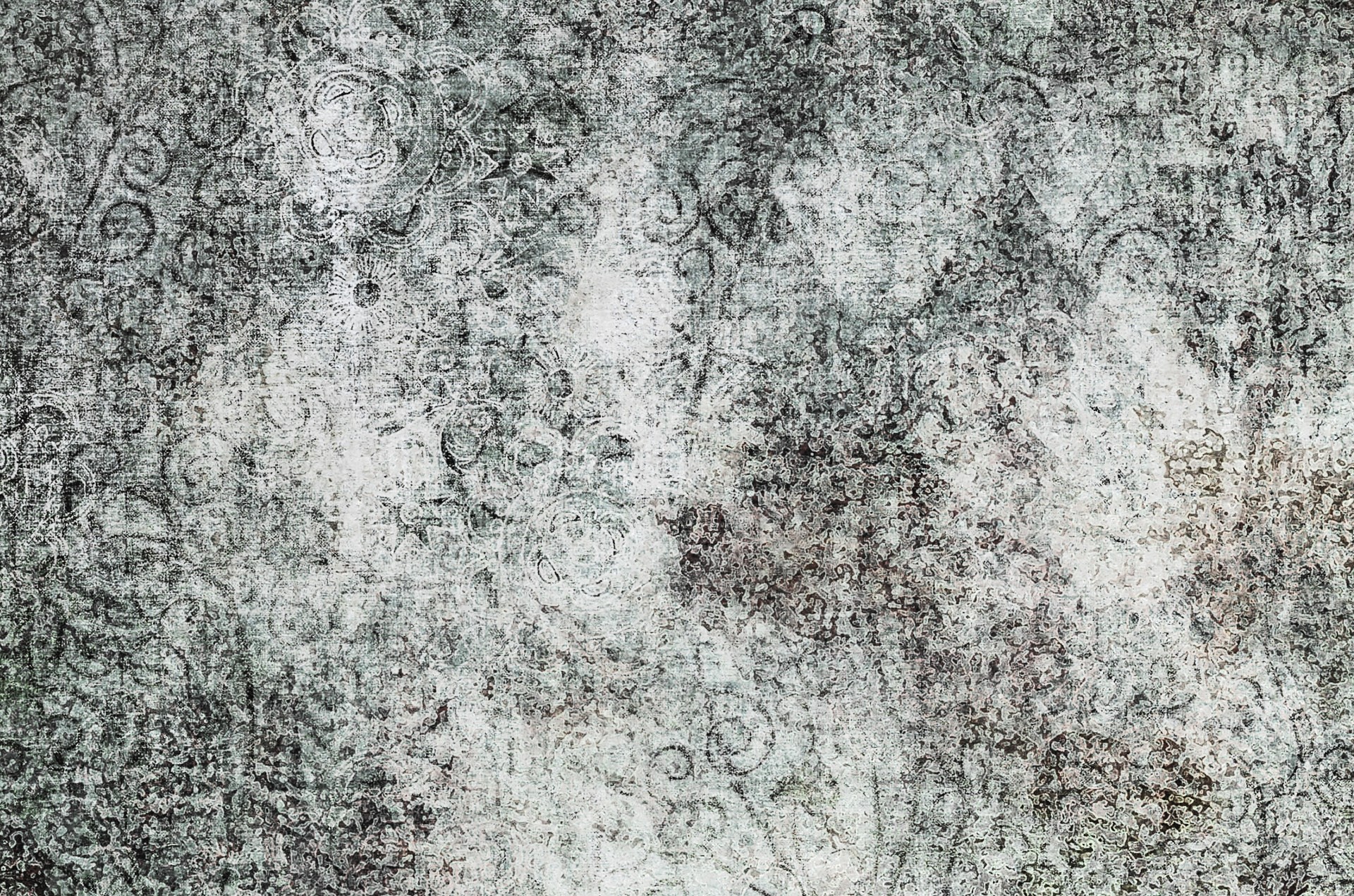 Romans 1
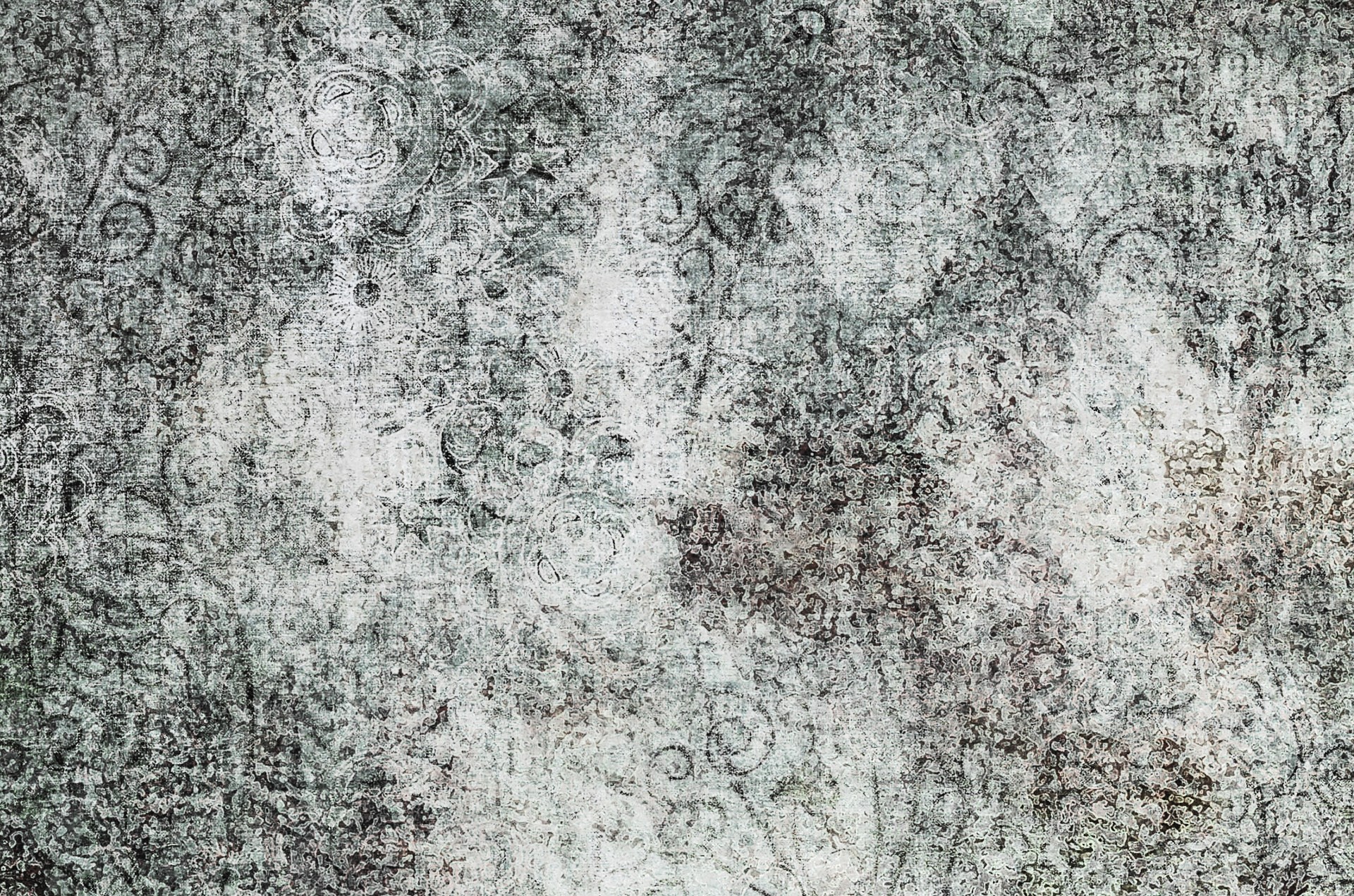 Romans 1:32 - “approve, take 		pleasure, consent…”
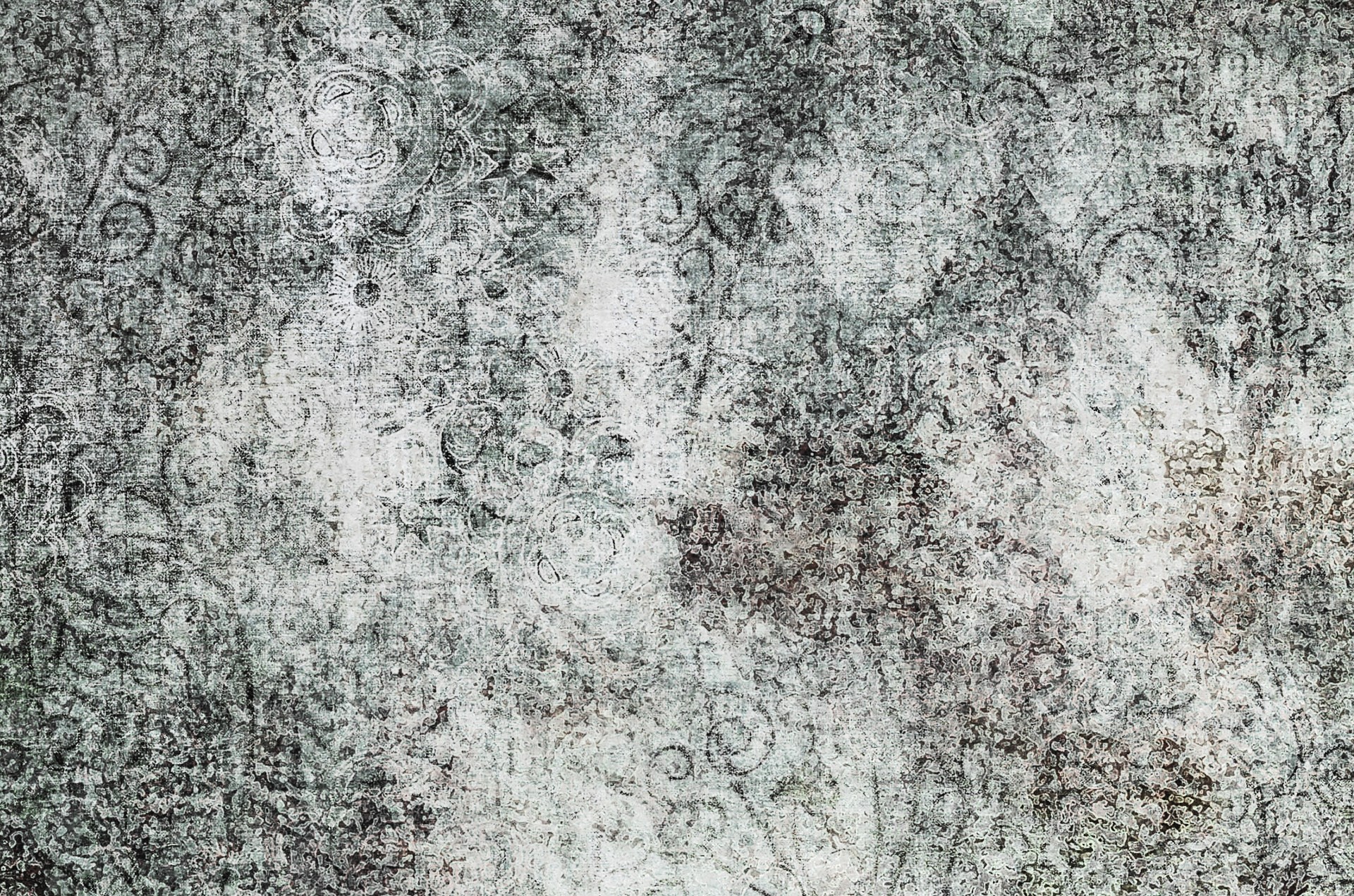 Romans 1:32 - “approve, take 		pleasure, consent…”
 
 How soon will a sinner translate:
            Condone?  Tolerate?  
		         Accept?
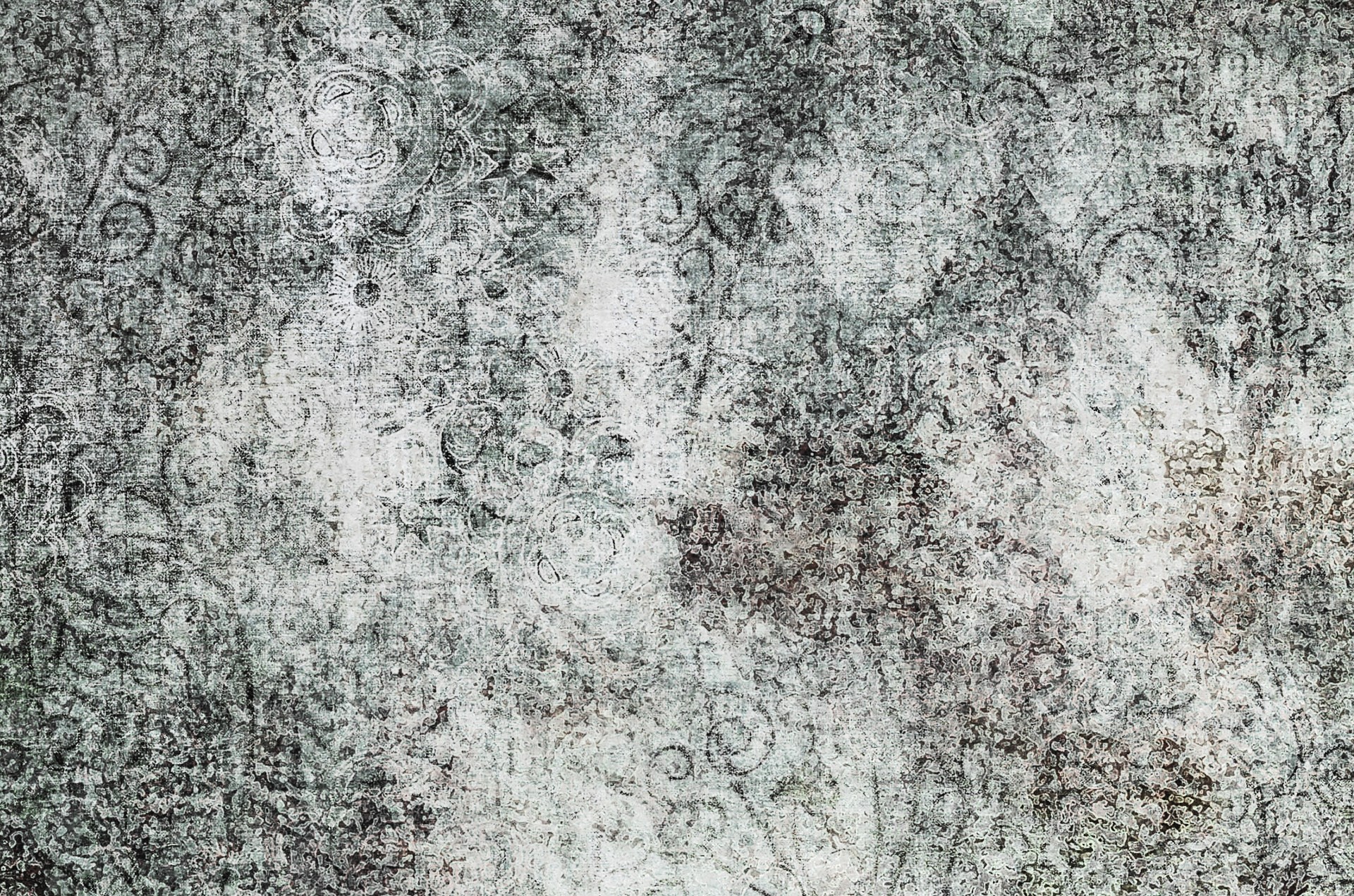 “He who loves father or mother            more than Me is not worthy of Me. And he who loves son or daughter more than Me is not worthy of Me. And he who does not take his cross and follow after Me is not worthy of Me.”					
		Matthew 10:37,38
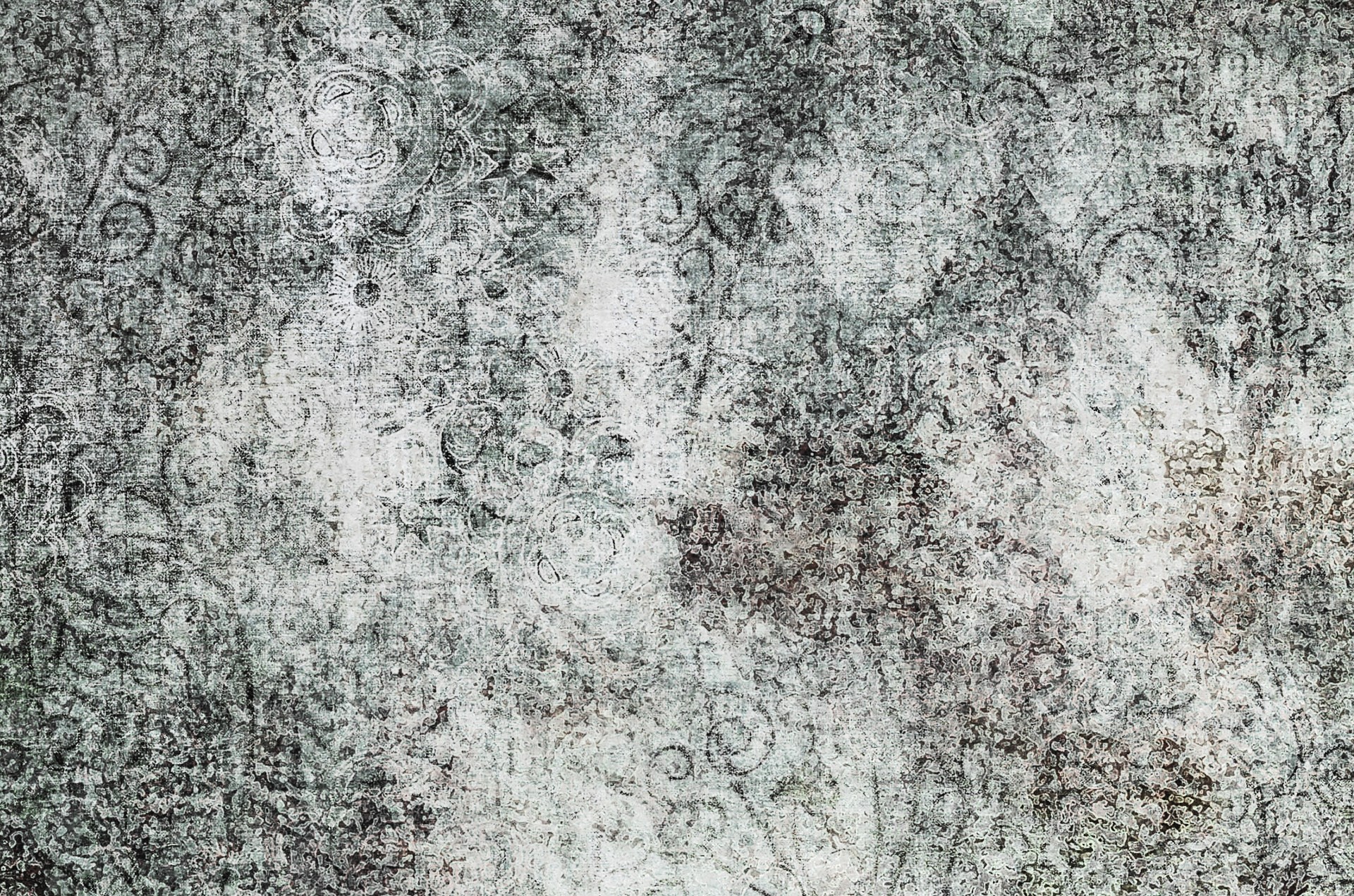 “The law of the Lord is perfect… 
	The testimony of the Lord is sure…
	the statutes of the Lord are right…
	the commandment of the Lord is pure…
	the judgments of the Lord are true 	
	and righteous altogether.”
					
			Psalm 19: 7-9
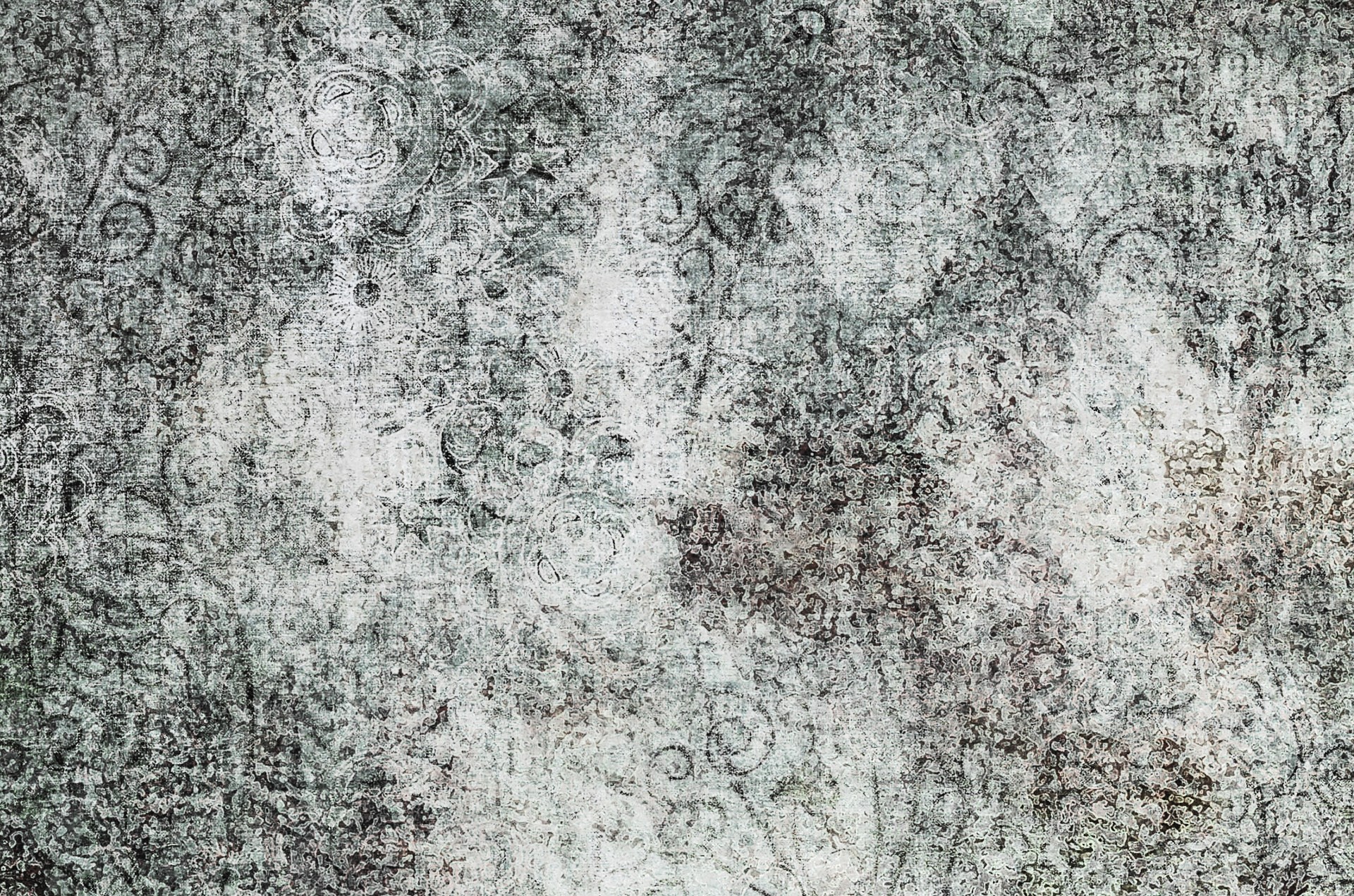 “Every word of God is tested, 	refined, found pure; He is a shield 	to those who put their trust in 	Him.”
					
	Proverbs 30:5  (words of Agur)
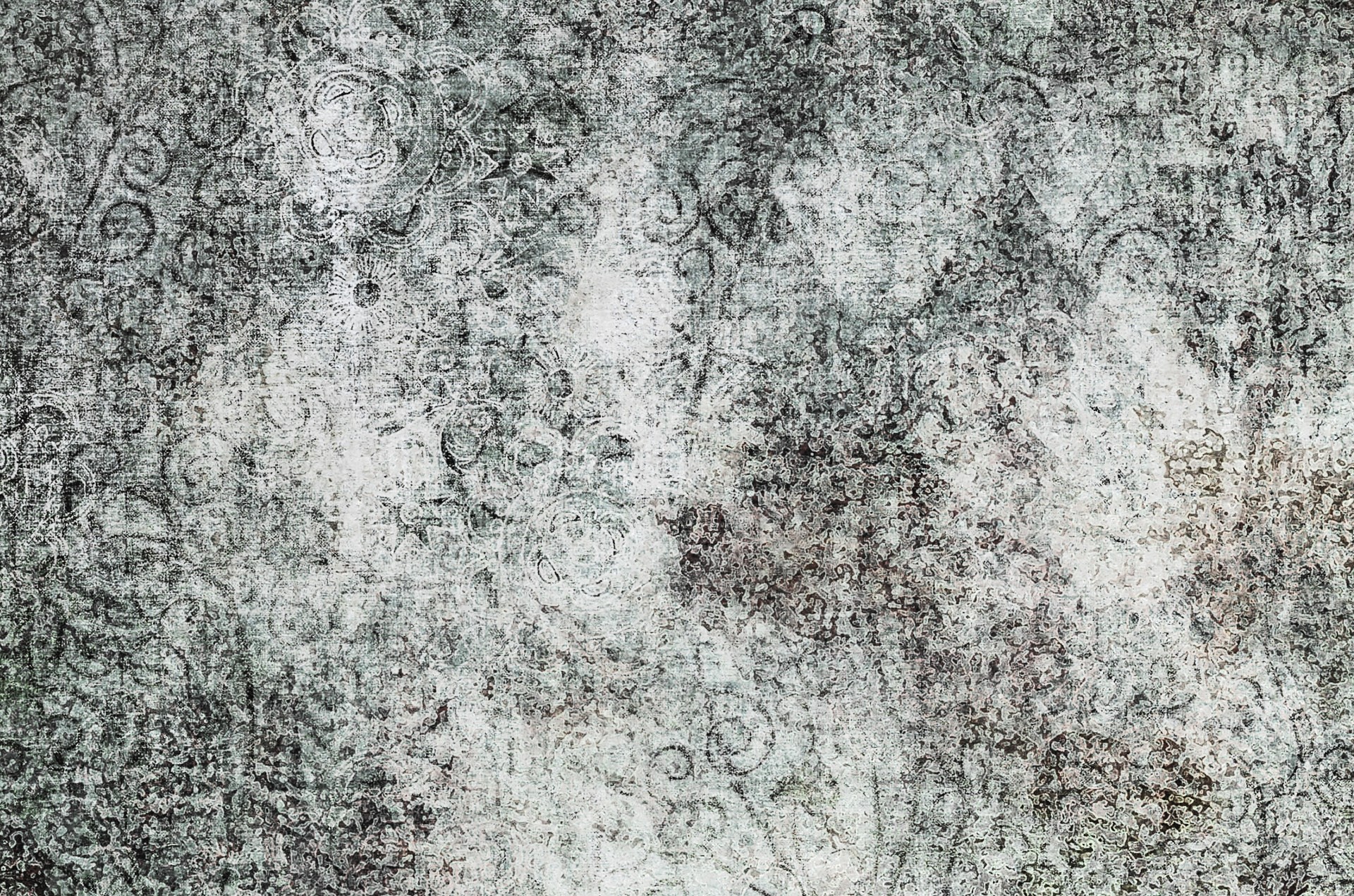 In the end…

     The only thing that will save us is 	

	   The truth, the Word of God
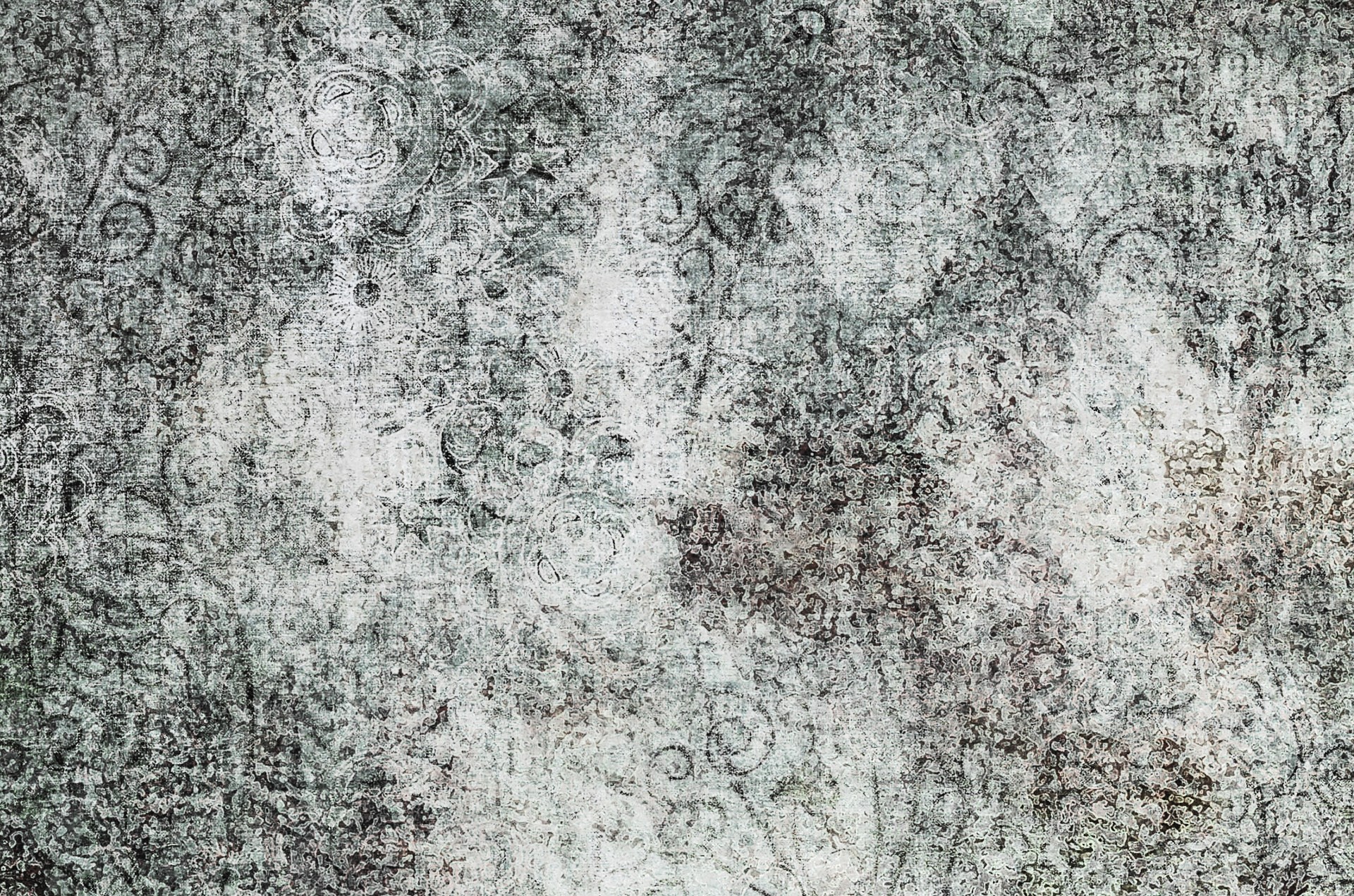